Leukemia
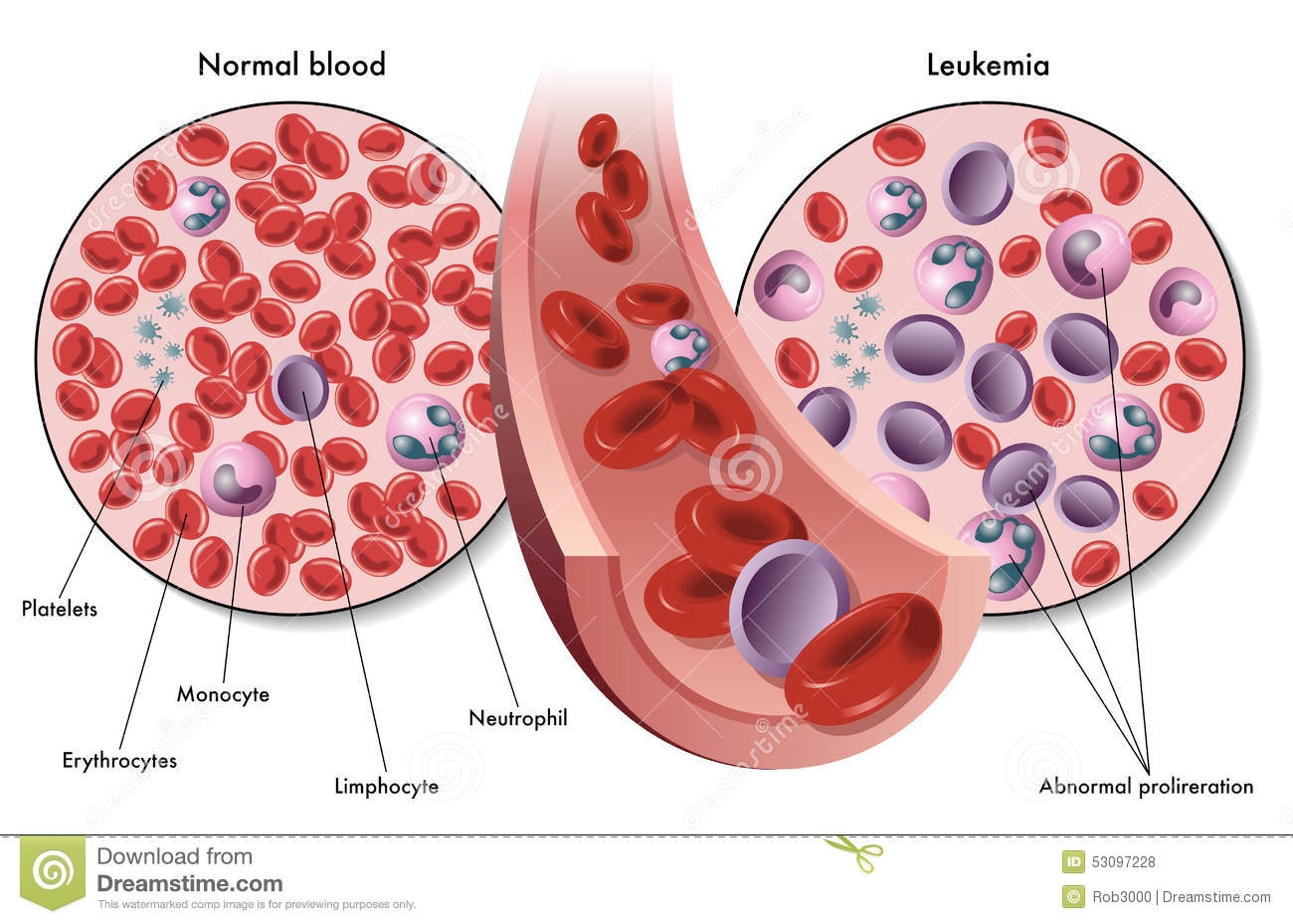 Acute leukemia
The acute leukemias are hematologic malignancies of bone marrow precursors characterized by excessive production of immature hematopoietic (blast) cells. 
This proliferation of “blast” cells eventually replaces normal bone marrow and leads to the failure of normal hematopoiesis (Resulting in anemia, neutropenia, and thrombocytopenia) and the appearance in peripheral blood as well as infiltration of other organs
Pathophysiology
[Speaker Notes: The development of leukemia seems to represent an arrest in differentiation at an early phase in the continuum of stem cell to mature cell. 
Both AML and ALL are thought to arise from clonal expansion of these “arrested” cells.]
Types of acute leukemia
According to cell of origin
Acute lymphocytic leukemia (ALL) arises from the lymphoid precursors. 
Acute nonlymphocytic leukemia (ANLL) or acute myelogenous leukemia (AML) arises from the myeloid or megakaryocytic precursors
Epidemiology
ALL accounts for 75% to 80% of all cases of childhood leukemia. 
The average age of diagnosis for AML is about 65 years and is a result of an increasing incidence of AML with age.
[Speaker Notes: Alkylating agents, such as ifosfamide and cyclophosphamide, and topoisomerase inhibitors, such as etoposide, are linked to an increased risk of AML and myelodysplastic syndrome (MDS).]
Etiology
The cause of acute leukemias is unknown; multiple influences related to genetics, socioeconomics, infection, environment (e.g. pesticides, chemicals), and chance may play a role.
Alkylating agents (cyclophosphamide, and ifosphamide) and etoposide linked to increase AML risk
[Speaker Notes: Alkylating agents, such as ifosfamide and cyclophosphamide, and topoisomerase inhibitors, such as etoposide, are linked to an increased risk of AML and myelodysplastic syndrome (MDS).]
Diagnosis of acute leukemia
Immunophenotyping (a test used to identify cells on the basis of the types of markers or antigens present on the cell's surface, nucleus, or cytoplasm) by flow cytometry has taken on an increasingly important role in the diagnosis of leukemia.
Flow cytometry is the preferred method for leukemic lineage as well as prognostic assignment.
Prognostic Factors
Risk assessment is an important factor in the selection of treatment (minimize overtreatment or under treatment). They include:
Age, 
WBC, 
Leukemic cell-surface markers, 
DNA content, 
Specific cytogenetic abnormalities
On the basis of these prognostic variables, patients are assigned to standard-, high-, or very-high- risk groups that determine the aggressiveness of treatment (determine response to treatment)
للاطلاع
ALL prognostic factors
Minimal residual disease (MRD) is a quantitative assessment (By PCR) of subclinical remnant of leukemic burden remaining at the end of the initial phase of treatment (induction) when a patient may appear to be in a complete morphologic remission.
Minimal residual disease (MRD)
MRD is an important indicator of disease recurrence 
This measure has become one of the strongest predictors of outcome for patients with acute leukemia. 
The elimination of MRD is a principal objective of postinduction leukemia therapy.
Clinical Presentation of acute leukemia
Non-specific symptoms (fatigue, pallor and fever) for 1 to 3 months before presentation.  
Patients may present with malaise and weakness (due to anemia); bleeding due to thrombo-cytopenia; fever and high susceptibility to infection (due to neutropenia), bone pain (due to leukemic infiltration) and weight loss.
Lymphoadenopathy is common in ALL patients. 
K, uric acid, & phosphorus often are elevated.
[Speaker Notes: Chloromas (localized leukemic deposits named after their color)]
[Speaker Notes: Gum hypertrophy in AML M4 and M5 subtypes.]
Chloromas (localized leukemic deposits named after their color) may be seen, especially in the periorbital regions in AML patients
TREATMENTDesired Outcome
The primary objective in treating patients with acute leukemia is to achieve a continuous complete remission (CCR). 
Remission is defined as the absence of all clinical evidence of leukemia with the restoration of normal hematopoiesis. 
Failure to achieve remission in the first 7 to 14 days of therapy is highly predictive of later disease recurrence.
[Speaker Notes: For both ALL and AML, remission induction is achieved with the use of myelosuppressive chemotherapy.]
Non pharmacological treatment of acute leukemia
Cancer survivors are at greater risk for developing secondary malignancies, cardiovascular disease, diabetes, and osteoporosis than those in the general population. 
Thus, it is important to provide supportive care and counseling related to nutrition, smoking cessation, and exercise as a part of their active treatment.
Pharmacologic Therapy: ALL
Initial therapy is called induction which aim to induce a remission. 
Post remission therapies to prevent relapse
CNS-directed treatment, 

Total duration of treatment is 2 to 3 years
[Speaker Notes: A remission , a state in which there is no identifiable leukemic cells in the bone marrow or peripheral blood with light microscopy.]
Post remission therapies
Intensive postremission consolidation regimens to reduce the burden of residual leukemic cells 
Reinduction (Interim maintenance/ delayed intensification) followed by 
A prolonged maintenance phase (6MP and MTX) to produce an enduring continuous complete remission (CCR).
Induction therapy
Current induction therapy for ALL typically consists of vincristine, L-asparaginase, and a steroid (prednisone or dexamethasone). 
An anthracycline is added for higher risk patients (e.g. adults). 
Dexamethasone often replaces prednisone because of its longer t1/2 & better CNS penetration
Failure to achieve remission by day 28 dictates further induction treatment.
CNS Prophylaxis
Leukemic invasion of the CNS is an almost universal event in patients. Thus, all patients with ALL and AML leukemia receive intrathecal (IT) chemotherapy. 
CNS prophylaxis relies on IT chemotherapy (eg, MTX, cytarabine, and corticosteroids), systemic chemotherapy with dexamethasone and high-dose MTX, and craniospinal irradiation in selected high-risk patients (T-cell ALL).
[Speaker Notes: craniospinal irradiation (XRT)]
Relapsed ALL
Relapse is the recurrence of leukemic cells at any site after remission has been achieved. 
Sites of relapse: Bone marrow, CNS, and the testicles
Site of relapse and the length of the first remission are important predictors of second remission and overall survival.
Treatment strategies for relapsed ALL include chemotherapy or allogeneic hematopoietic stem cell transplant (allo-HSCT).
Refractory ALL
Clofarabine has shown considerable activity in refractory acute leukemias. 
Blinatumomab, a monoclonal antibody that targets CD19, was approved for Ph negative relapsed or refractory ALL.
Inotuzumab ozogamicin (anti CD-22) is used in relapsed and refractory B-ALL. 
Tisagenlecleucel is an anti-CD19 used to induce remissions in relapsed and refractory B-cell ALL. 
Nelarabine is used in patients with relapsed or refractory T-lineage ALL.
Treatment of AML
Treatment of AML is divided into two phases:
Induction (to achieve remission): consists of a combination of cytarabine and daunorubicin. Adding gemtuzumab ozogamicin to induction therapy for older patients (with favorable cytogentics) improved relapsed rates and OS.
Consolidation to further enhance remission with more cytoreduction and prevent relapse. Mainly through the use of 2-4 courses of  high-dose cytarabine
Midostaurin, an oral multi- target kinase inhibitor, was recently approved by the FDA for treatment of FLT3 (Fms Related Receptor Tyrosine Kinase 3) positive AML
Allogeneic Hematopoietic Stem Cell Transplantation in AML
Hematopoietic stem cell transplantation (HSCT) is the most effective treatment for AML. Its promising benefit must be weighed against the potential risk of transplantation related sequelae.
There is controversy whether HSCT should be performed during the first CR or reserved for second remission. However, HSCT is often reserved for patients that are considered high risk in certain institutions.
CNS therapy
Patients with CNS disease at diagnosis can be cured with IT therapy. 
In most cases, IT cytarabine with or without methotrexate and systemic high-dose cytarabine provide effective treatment.
Relapsed AML
A high-dose cytarabine-containing regimens have considerable activity in obtaining a second remission.
Cytarabine has been used in combination with mitoxantrone, etoposide, fludarabine, 2-chlorodeoxy-adenosine, and clofarabine.
For patients unable to tolerate intensive chemotherapy, low dose cytarabine and azacitidine, are also options for relapsed disease.
Venetoclax in combination with either decitabine or azacitidine is also an alternative in the relapsed setting. 
Gilteritinib is an FLT3 inhibitor approved for AML patients with an FLT3-ITD mutation in relapsed setting. 
Enasidenib is an oral inhibitor of mutant IDH2 proteins and is approved for use in patients with relapsed AML who harbor IDH2 mutations. Similarly, ivosidenib is an IDH1 inhibitor that is approved for use in relapsed AML patients with an IDH1 mutation.
After a patient has achieved a second remission with conventional chemotherapy, allo-HSCT is the therapy of choice.
Complications of Treatment
Tumor Lysis Syndrome
It is an oncologic emergency characterized by metabolic abnormalities resulting from the death of blast cells and the release of large amounts of purines, pyrimidines, and intracellular K and phosphorus. 
TLS can be prevented by aggressive hydration to increase urine output, & allopurinol. Rasipuricase is indicated in some cases.
[Speaker Notes: Allopurinol reduce uric acid production]
Secondary malignancy
Infection: Both the disease & aggressive chemotherapy cause sever myelosuppression placing the patient at risk for sepsis.
Empirical antibiotic therapy (usually 4th generation cephalosporins) is started whenever fever is documented.
Supportive care
Platelet transfusion: is used for patients with uncomplicated thrombocytopenia when the platelet count falls below 10 × 103/mm3. 
	
	Patients who are either highly febrile or actively bleeding may require transfusions at higher levels.
Red blood cell transfusions are not necessary for a hemoglobin concentration greater than 8 g/dL.
The use of CSFs is limited to those chemotherapy regimens that place the patient at highest risk for prolonged neutropenia.
Chronic leukemia
The two most common forms are 
Chronic myelogenous leukemia (CML) 
Chronic lymphocytic leukemia (CLL). 
The slower progression of the chronic leukemia contrasts it from acute leukemia, with the survival of chronic leukemia often lasting several years without treatment.
Clinical course of CML
It is a triphasic disease based on % of myeloblasts in peripheral blood or bone marrow
Initial chronic phase,
Accelerated phase (disease is progressing with worsening symptoms), 
Blast crisis which resembles acute leukemia, immediate aggressive treatment is required
Epidemiology and etiology
The incidence of CML increases with age, with the median age of diagnosis being 65 years. 
The etiology cannot be determined, but high doses of ionizing radiation and exposure to solvents such as benzene are recognized risk factors.
Philadelphia chromosome translocation
Break point cluster region (BCR) 22, 
Abelson proto ocnogene (ABL) 9
[Speaker Notes: Break point cluster region 22, 
Abelson proto ocnogene]
Philadelphia chromosome
The Philadelphia chromosome (Ph) results from a translocation between chromosomes 9 and 22, leaving a shortened chromosome 22.
The Ph results in the formation of an abnormal fusion gene between the chromosome 22 (breakpoint cluster region-BCR gene)  and chromosome 9 (the Abelson proto-oncogene-ABL gene), which encodes an overly active tyrosine kinase.
[Speaker Notes: Molecular tools such as quantitative reverse transcriptase-polymerase chain reaction (Q-PCR) and fluorescence in situ hybridization (FISH) are used in the detection and monitoring of BCR-ABL transcripts found in CML]
BCR-ABL transcript detected by Q-PCR and FISH.
The loss of control of tyrosine kinase activity causes abnormal cellular proliferation and inhibition of apoptosis.
Clinical presentation of CML
50% are asymptomatic at diagnosis. 
Symptoms may include fatigue, fever, bleeding, and weight loss. Organomegaly consisting of splenomegaly and hepatomegaly occur in chronic leukemia.

Lab data: Anemia and Leukocytosis (WBC count > 100 × 103/mm3).
Treatment of CMLDesired Outcome
The primary goal in the treatment of CML is to achieve a long term disease control with TKIs (deep long lasting molecular response BCR-ABL <0.1%), and treatment free remission (TKI discontinuation). 
Additional goals include achieving a complete hematologic (normalization of peripheral blood counts) and cytogenetic response (elimination of the Ph chromosome)
A cure from CML can only come from complete eradication of the Ph clone .
[Speaker Notes: (WBC <10 × 109/L, platelets <450 × 109/L, with no immature cells (blasts) and no splenomegaly) (1,2). 
Molecular response defined as a 3-log reduction of the bcr-abl transcript (7) while complete molecular response is the absence of BCR-ABL transcripts (6).]
General approach to CML treatment
All CML patients are initially treated with a TKI. TKIs do not cure CML but produce long-term response in the vast majority of patients. They reduce peripheral WBC counts over several weeks.
Hydroxyurea may be used after diagnosis to rapidly reduce high WBC counts and prevent potentially serious complications (respiratory and neurologic) associated with large numbers of circulating neutrophils.
[Speaker Notes: Hydroxyurea, though, does not alter the disease process.]
Non pharmacological therapy of CML
Allogeneic hematopoietic stem cell transplant (HSCT) is the only curative therapy for CML and is reserved for patients with TKI resistance. HSCT can be considered for patients who present in blast crisis phase of CML.
TKIs
First generation: Imatinib
Second generation: dasatinib, nilotinib, and bosutinib (achieving faster and deeper cytogenetic and molecular responses than imatinib)
Third generation: Ponatinib
1st and 2nd generation TKI, used as first line therapy. 2nd and 3rd generation TKIs may overcome imatinib resistance or intolerance. Only ponatinib can overcome the T315I mutation.
[Speaker Notes: CP = chronic phase
For example only dasatinib not require dose adjustment in those with renal and liver failure (2).]
Tyrosine kinase inhibitors Side effects
Common to all (myelosupression, rash, fluid retention and GIT S/E). 
Management of myelosupression is to interrupt imatinib not to reduce dose (may provoke drug resistance)
[Speaker Notes: Short course of steroid]
Specific S/E of TKIs
S/E of Bosutinib less severe and less common than other TKIs
Nilotinib can cause QT prolongation and increase bilirubin
Pleural effusions has been reported with the use of imatinib and dasatinib but not with the use of nilotinib. Plural effusions managed by drug holiday, diuretics, or steroids 
Ponatinib may cause thromboembolism
TKI patient education
Imatinib and Bosutinib take with food 
Nilotinib take on empty stomach
Ponatinib, Dasatinib can be taken with or without meal
It is recommended that patients on imatinib to avoid or to limit their use of acetaminophen 
Dasatinib: avoid medications that alter gastric pH
[Speaker Notes: to 1,300 mg daily]
TKIs drug interactions
All TKI given orally with many drug interactions because they are CYP450 substrate
Omacetaxine
Omacetaxine mepesuccinate (Synribo) effective in patients with TKI resistance (T315I) 
It cause Myelosuppression, and hyperglycemia.
It is P glycoprotein substrate
Algorithm for CML treatment and outcome evaluation
[Speaker Notes: Check molecular response at 3,6, and 12 months
current guidelines recommend considering stopping therapy for patients in chronic phase CML, who have been on TKI therapy for at least 3 years, and who have had a continued deep molecular response (DMR) lasting at least 2 years, with DMR defined as a BCR/ABL1 level of < 0.01% on the international scale (IS) (equivalent to a 4-log reduction in transcript level from baseline, MR4) (9).]
CLL
CLL is the most common type of leukemia diagnosed in adults. 
The median age at diagnosis is 70 years with the incidence increasing with age. 
The etiology of CLL is unknown, but hereditary factors may have a role.
Clinical course of CLL
CLL can have a variable clinical course with survival ranging from months to decades.
Low-risk disease is asymptomatic.
Intermediate risk is associated with lymphadenopathy. 
High-risk patients with anemia. 
About 4% of patients with CLL will undergo transformation of their disease to an aggressive non-Hodgkin lymphoma
[Speaker Notes: aggressive non-Hodgkin lymphoma which is termed as Richter’s syndrome]
Clinical presentation of CLL
50% are asymptomatic. 
Organomegaly may occur.
Symptoms may include fatigue, fever, night sweating, and weight loss. Besides chronic infections caused by immature lymphocytes

Lab data: Anemia and Leukocytosis (WBC count > 100 × 103/mm3), especially lymphocytosis (absolute lymph count > 5 × 103/mm3).
Prognostic factors of CLL
Biological markers
Deletions of chromosome 17p (del(17p)): poor response to therapy if present
Deletion of 11q (del(11q)) and 
2.  Mutational status of immunoglobulin heavy chain variable region gene (IgVH)
Desired Outcomes for treating CLL
Because the current treatments for CLL are not curative; therefore, reduction in tumor burden and improvement in disease symptoms are reasonable end points, particularly in older patients
A complete response (CR) to therapy can be defined as a resolution of Symptoms (lymphadenopathy and organomegaly), normalization of peripheral blood counts, and elimination of lymphoblasts in the bone marrow
[Speaker Notes: It is and indolent non curable disease, and treatment should be only initiated when patients have symptoms with aim to]
Non Pharmacological treatment
Asymptomatic early stage CLL (especially elderly people) can be observed (watch and wait) without treatment until evidence of disease progression
Allogeneic HSCT is the only curative treatment for CLL but its use remains limited. It is an option for younger patients with aggressive disease who have failed prior therapies
[Speaker Notes: Radiotherapy can also be used to control localized painful lymphadenopathy]
Treatment options of CLL
Cytotoxic chemotherapy (FCR for < 65 years with IgHV mutation)
Small-Molecule Inhibitors (new novel oral therapies)
Monoclonal antibodies
Small-Molecule Inhibitors (new novel oral therapies)
Bruton's tyrosine kinase inhibitors like Ibrutinib and acalabrutinib: 
Phosphatidylinositol-3-kinase PI3K inhibitors like idelalisib and duvelisib
B-cell lymphoma 2 (BCL-2) protein inhibitors like Venetoclax
Recommendations on first-line and subsequent CLL therapies based on mutational status, age, and whether comorbidities are present
Oral small molecule inhibitor therapy (eg, ibrutinib, venetoclax) has established a pivotal role in the front-line treatment of symptomatic CLL. 
Monoclonal antibodies targeting CD20 antigen may also be incorporated into front-line therapy.
Treatment approach for CLL
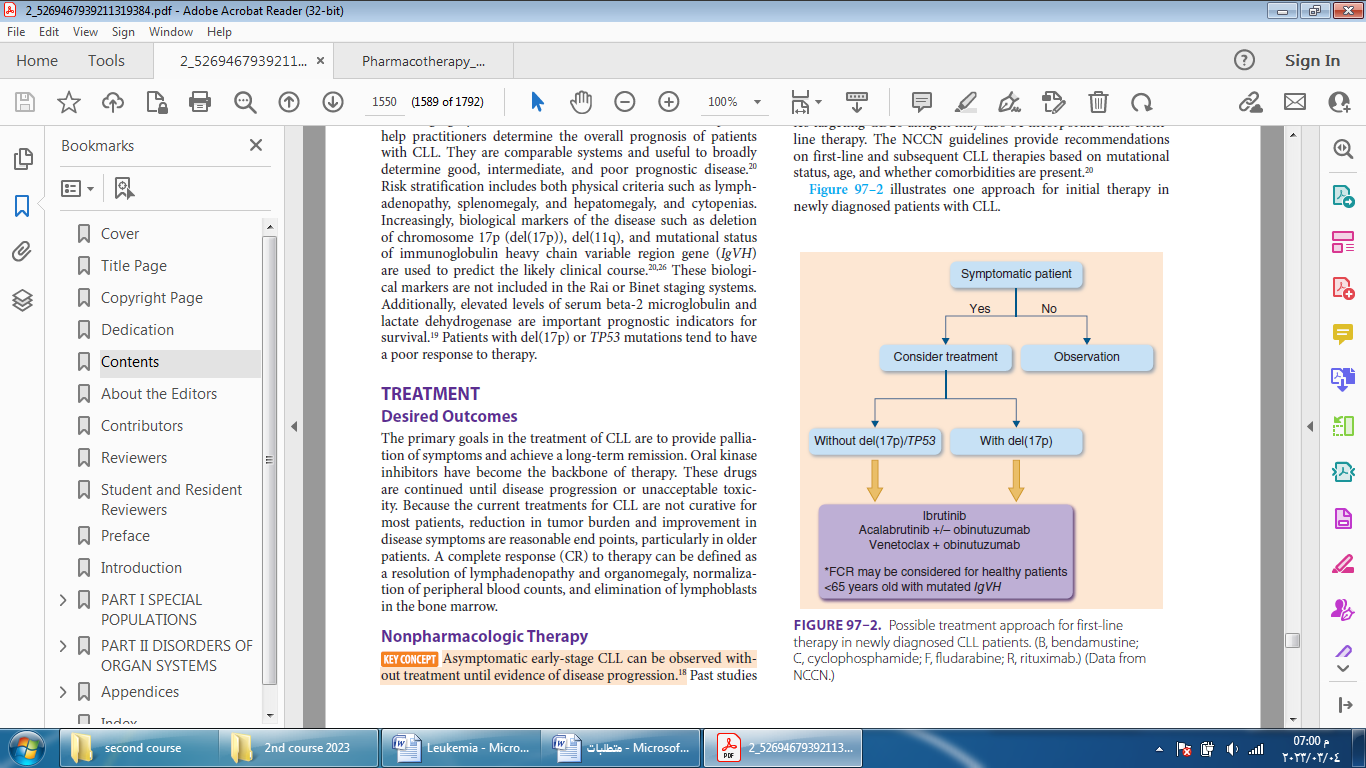 Chemotherapy
Fludarabine is associated with myelosuppression and prolonged immunosuppression. 
Therefore, Clinicians should consider antibacterial and antiviral prophylaxis for Pneumocystis and varicella zoster when using fludarabine- based therapy.
[Speaker Notes: Chemoimmunotherapy (chemotherapy + anti CD20)
Chlorambucil remains a practical option for elderly patients who require palliative therapy because of the ease of oral administration, low cost and limited side-effect profile]
Monoclonal antibodies
They include Rituximab, obinutuzumab, and ofatumumab. 
Obinutuzumab is different than the other anti-CD20 monoclonal antibodies, having a higher binding affinity to the CD20 epitope
They are less frequently used as a monotherapy.
The most common side effects include infusion reactions consisting of fever, chills, hypotension, nausea, vomiting, and headache; so, premedication with diphenhydramine and acetaminophen is recommended. 
Reactivation of hepatitis B virus is also a concern for patients on anti-CD20. Prophylactic hepatitis B antiviral therapy or treatment with entecavir may be warranted.
Ibrutinib
Ibrutinib may be used as first-line therapy for all patients, including patients with del(17p) and age older than 65. 
An increased risk of atrial fibrillation has been also associated with ibrutinib.
Acalabrutinib
Acalabrutinib is a second-generation BTK inhibitor. 
It has a higher BTK selectivity than ibrutinib. 
It is being used with or without obinutuzumab for first-line therapy of CLL and in relapsed and refractory CLL.
PI3K inhibitors
Idelalisib (orally twice daily): can be used as monotherapy or as combination with rituximab.
Both idelalisib and duvelisib may be used for patients with relapsed/refractory CLL.
Black-box warnings for idelalisib include hepatotoxicity, while colitis, pneumonitis, and cutaneous reactions for duvelisib.
[Speaker Notes: Patients should receive Pneumocystis pneumonia prophylaxis and CMV antiviral prophylaxis should also be con­sidered to prevent CML infection and reactivation.]
Venetoclax (Venclexta)
Venetoclax (Venclexta) is given once daily orally. It is used in combination with anti-CD20
It may be used as first line therapy or for patients with relapsed/refractory CLL
Adverse effects for venetoclax include tumor lysis syndrome and prolonged neutropenia (may require growth factor support).
Thank you for listening